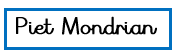 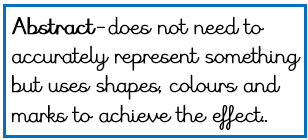 Year 1 Spring 2: Art
How do artists use line, colour and pattern?
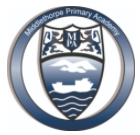 Composition with Yellow, 
Blue and Red, 1937-42
Primary colours: red, yellow and blue 
All other colours can be made by mixing red, yellow and blue.
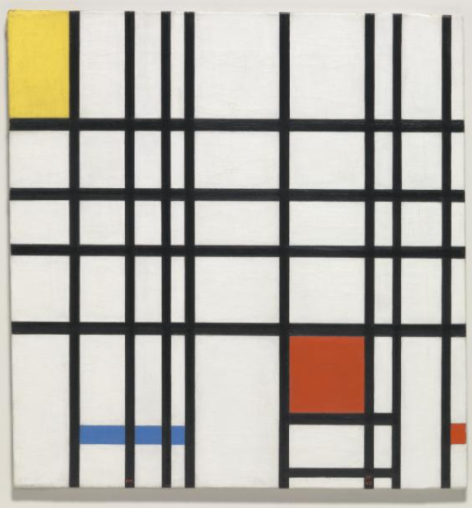 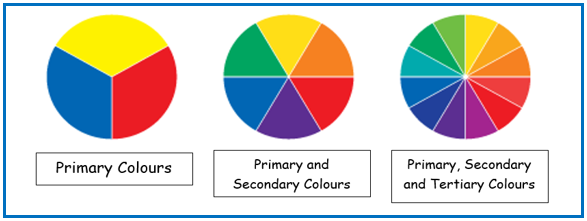 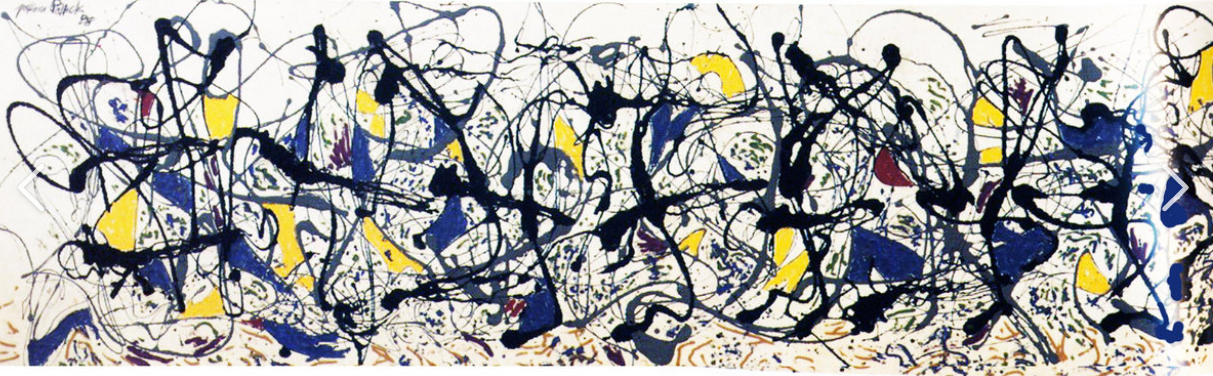 Summertime: Number 9A, 1948’
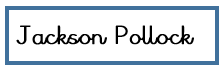 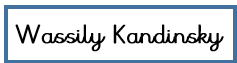 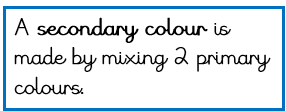 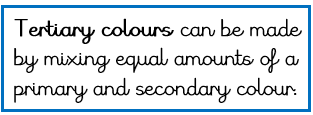 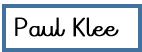 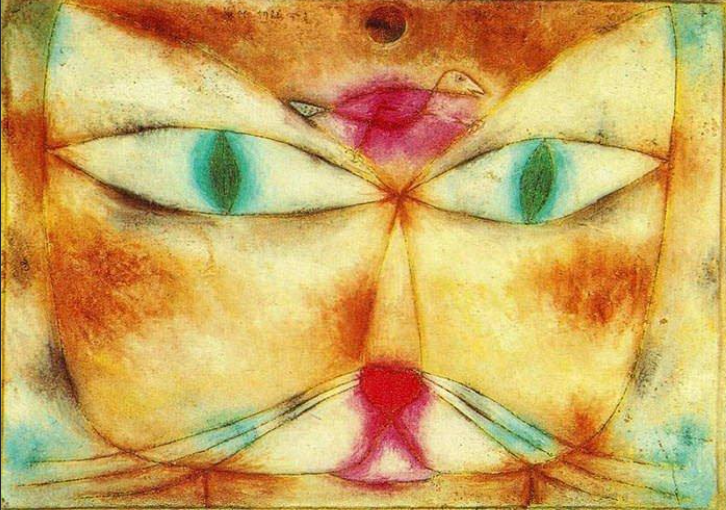 Cossacks 1910
The Cat 1928
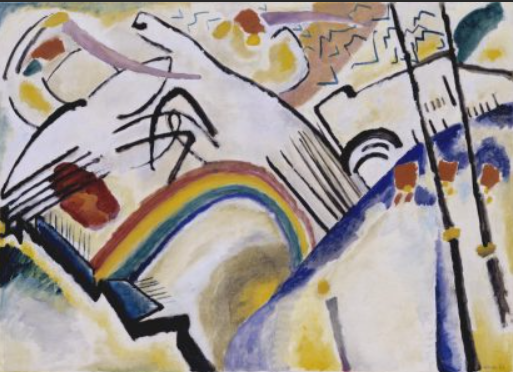 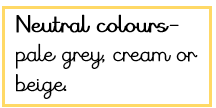 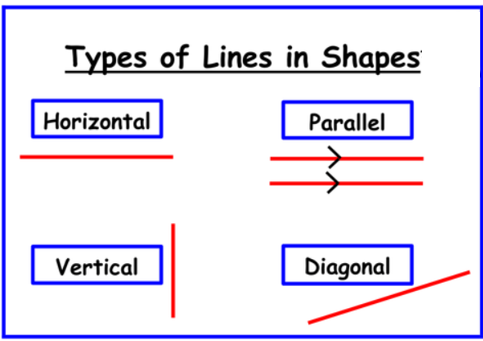 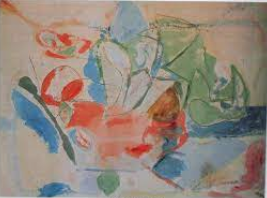 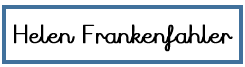 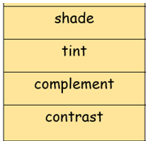 Mountains and Sea, 1952
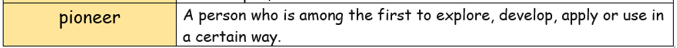